Institusi Dan Kinerja Lembaga Keuangan Mikro
Institusi
Institusi diartikan sebagai peraturan-peraturan atau prosedur-prosedur yang mengatur bagaimana peran agen (orang-orang) berinteraksi dan organisasi-organisasi  menerapkan peraturan-peraturan dan tata aturan tingkah laku untuk mencapai hasil yang diinginkan
Menghadirkan suatu struktur kehidupan sehari-hari dengan mendefinisikan dan membatasi seperangkat pilihan yang dimiliki oleh individu dan organisasi
Institusi meliputi
yang dimiliki seseorang
Peran
Institusi Formal meliputi turan-aturan yang dituangkan ke dalam hukum dan peraturan-peraturan pemerintah, aturan yang dibakukan,  dan diadopsi lembaga-lembaga swasta dan organisasi publik dan swasta yang melakukan kegiatan sesuai undang-undang
Institusi informal mengikuti aturan-aturan tindakan sosial tidak tertulis seperti sanksi dan norma sosial dan menggunakan mekanisme sosial untuk menilai kelayakan kredit berdasarkan reputasi agen yang terlibat
Pendapat Fuentes
LKM memakai anggota dari komunitas perdesaan (lokal) untuk berperan sebagai agen dalam melakukan penyaringan terhadap peminjam potensial dan melakukan penagihan
Pengumpulan informasi tingkat desa mengenai karakteristik risiko peminjam akan membantu mengurangi masalah informasi yang menghambat kinerja LKM ketika memberikan pinjaman kepada orang berpenghasilan rendah baik di perdesaan atau di perkotaan
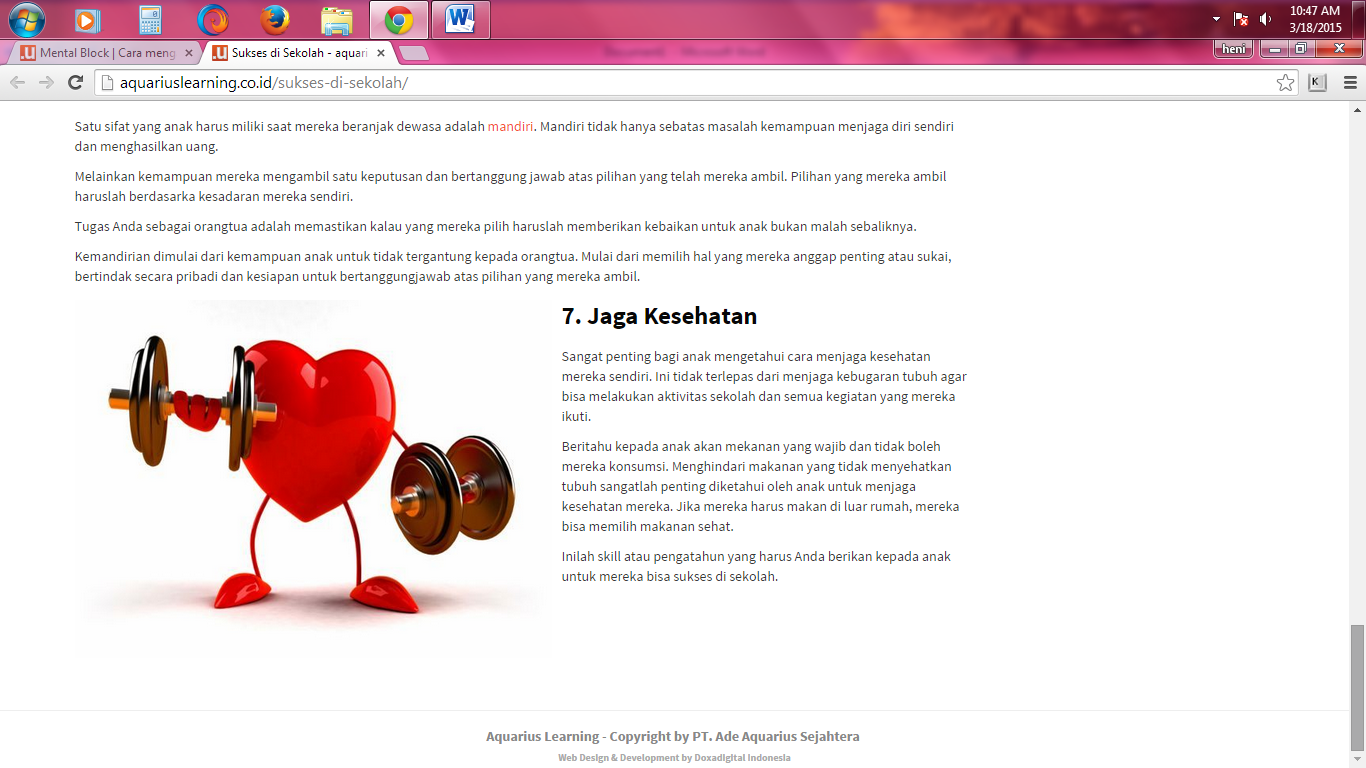 Pengukuran Kinerja
Lembaga Keuangan Mikro
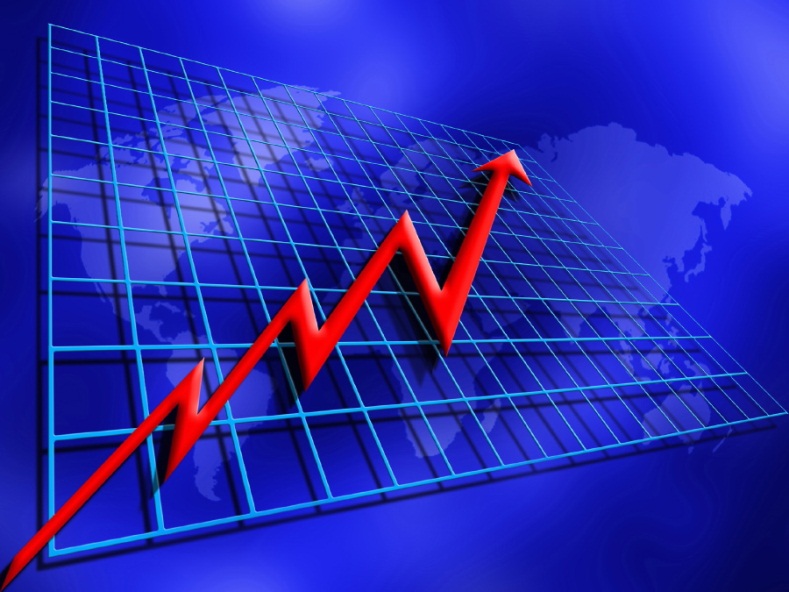 Penilaian kinerja LKM didasarkan pada tujuan LKM
Meningkatkan Kesejahteraan orang miskin
Pendekatan Kesejahteraan
Pendekatan Institusional
Mengukur keberhasilan berdasarkan sustanabilitas LKM dengan asumsi LKM yang memiliki sustanabilitas akan mampu membantu meningkatkan pendapatan dan mengurangi kemiskinan
Mengukur keberhasilan terutama dari kemampuan institusi untuk memenuhi kebutuhan orang miskin dalam waktu singkat
Pengukuran didasarkan pada:

Kemampuan keuangannya
(LKM mampu menutup biaya operasional dengan pendapatan yang diterimanya)

Luasnya cakupan keluarga yang menjadi target

Besarnya jasa yang mereka terima
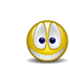 LKM harus memiliki kemampuan finansial (financial viable) untuk mencapai kemandirian (self-sustainability)
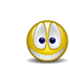 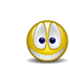 Kriteria Kemandirian
Subsidy Dependence Index atau SDI mengukur persentase kenaikan rata-rata tingkat bunga pinjaman yang diperlukan sebagai kompensasi untuk menghapus subsidi termasuk subsidi yang diterima LKM melalui pembayaran bunga dibawah tingkat pasar untuk dana yang dipinjam
Subsidy Dependence Index (SDI)
Indikator kemandirian yang lain: Kemandirian Operasional (Operational Self-Sufficeint) dan Kemandirian Keuangan (Financial Self-Sufficeint)
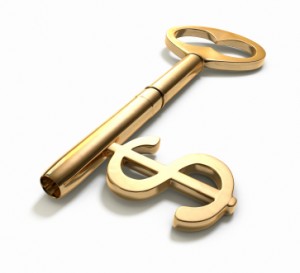 Contoh Subsidi:

Subsidi tingkat bunga pada dana pinjaman bersyarat
Perlengkapan gratis yang disediakan pemerintah
Pelatihan gratis untuk staf yang disediakan pemerintah
Asumsi pemerintah terhadap kerugian nilai tukar mata uang asing
Asumsi pemerintah terhadap pinjaman mata uang asing
Kriteria Jangkauan terhadap Klien Target
Jumlah klien yang dilayani dengan berbagai jenis instrumen
Jenis klien yang terjangkau dan tingkat kemiskinan mereka
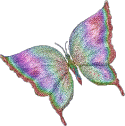 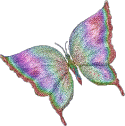 Jangkauan diukur dengan indeks gabungan yang terdiri dari beberapa indikator: 
 Jumlah klien,
 Jumlah simpanan dan nilai rata-rata rekening simpanan,
 Rata-rata pinjaman,
 Jumlah cabang dan kantor/unit desa, 
 Ragam jasa keuangan yang ditawarkan
 Persentase populasi target yang terlayani
 Pertumbuhan aset LKM dalam tahun-tahun terakhir dalam angka yang sebenarnya
Partisipasi wanita
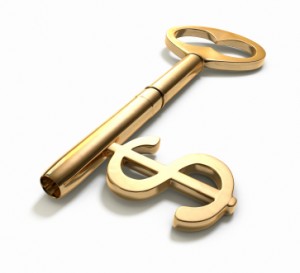 Contoh Indikator jangkauan terhadap klien target:

Penetrasi Pasar
Jumlah dan tingkat pertumbuhan tahunan rekening pinjaman dan simpanan
Nilai dan tingkat pertumbuhan tahunan portopolio pinjaman dan tabungan
Jumlah cabang dan staf
Tingkat Penghasilan Relatif
Nilai pinjaman rata-rata dan kisaran jumlah pinjaman
Persentase klien perdesaan
Persentase klien perempuan
Kualitas Pelayanan
Biaya transaksi untuk klien
Fleksibilitas dan kesesuaian layanan
Jaringan distribusi
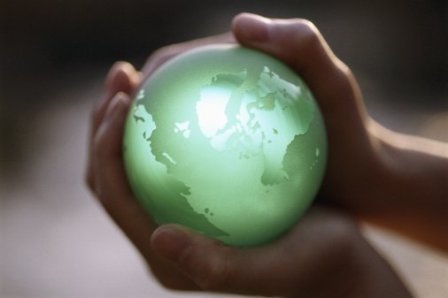 Ada 4 pendekatan yang digunakan untuk mengukur kinerja LKM:

 Pendekatan ACCION

 Pendekatan Dewan Dunia Serikat Kredit (WOCCU)

 Pendekatan Planet Rating Girafe

 Pendekatan Microrate
Pendekatan ACCION
Tujuan instrumen ini untuk memperkuat manajemen dan menghasilkan kerangka kerja umum untuk mengevaluasi dan membandingkan kinerja afiliasi ACCION diseluruh negara
Pendekatan ACCION mengadopsi metodologi CAMEL (Kecukupan modal,Kualitas Aset, Manajemen, Penerimaan dan Likuiditas) untuk mengevaluasi lembaga-lembaga pemberi pinjaman komersial Amerika Serikat
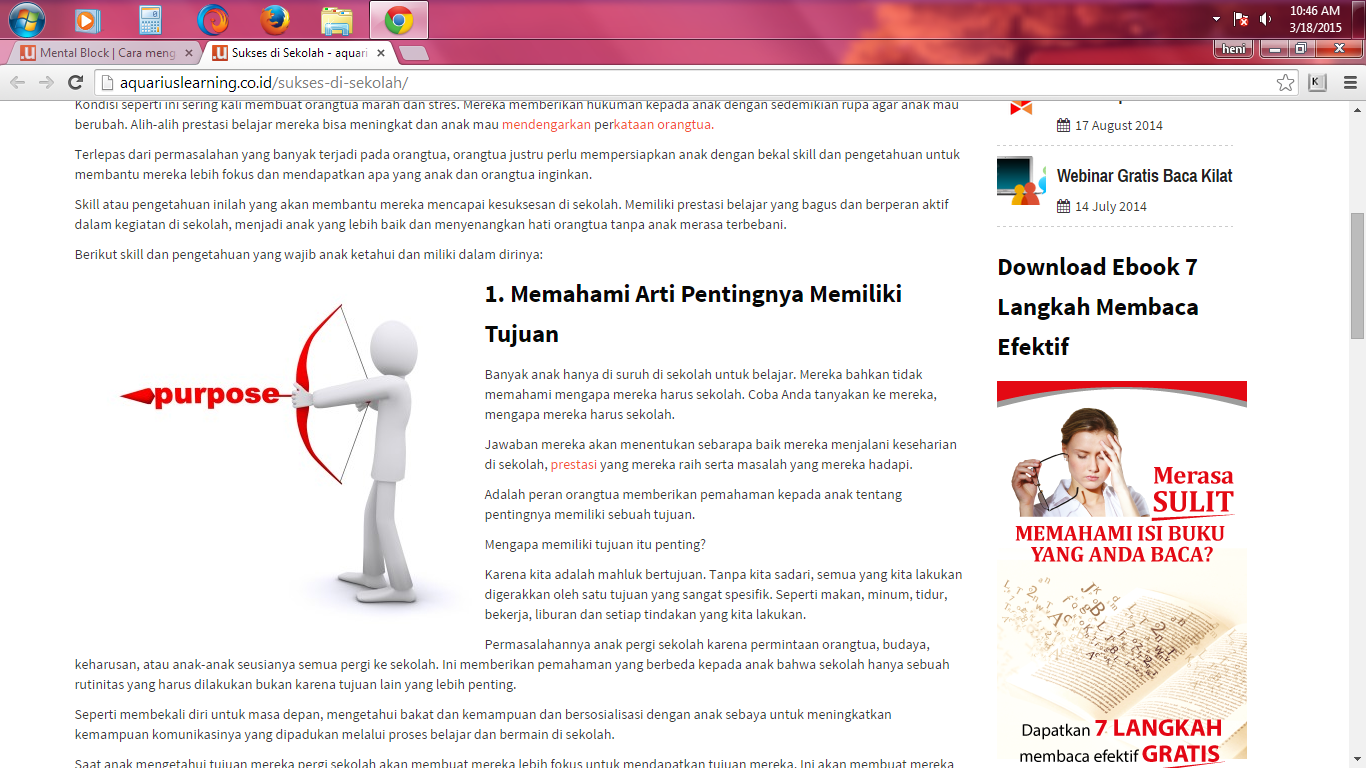 LKM yang memiliki skor dibawah 2 harus menjalankan bisnis pemberian pinjaman
LKM yang memiliki skor skor 2-3, LKM memiliki kelemahan pokok yang harus diperbaiki
Skor akhir berkisar antara 0 sampai 5 
Atau D sampai AAA
Pendekatan WOCCU
(Dewan Dunia Serikat Kredit)
WOCCU adalah sebuah organisasi nirlaba yang mendorong pengembangan kerjasama keuangan, bermarkas di Madison, Wiscousin
WOCCU menggunakan PEARLS dalam menilai kinerja LKM
Pendekatan WOCCU
(Dewan Dunia Serikat Kredit)
PEARLS merupakan satu set ratio yang terdiri dari 45 rasio untuk mengevaluasi dan memonitor stabilitas keuangan serikat kredit dalam WOCCU terutama digunakan untuk program pengembangan institusional
PEARLS dikelompokkan dalam 6 wilayah kinerja keuangan:
 Perlindungan
 Struktur Keuangan yang efektif
 Kualitas Aset
 Tingkat Pendapatan dan Biaya
 Likuiditas
 Tanda-tanda Pertumbuhan
Pendekatan PlaNet Rating
Dalam menilai kinerja LKM menggunakan penggolongan GIRAFE
PlaNet Rating adalah sebuah organisasi nirlaba Internasional yang berbasis di Paris
Pendekatan PlaNet Rating
26 Indikator GIRAFE digolongkan ke dalam 6 wilayah Risiko:
Proses pengambilan keputusan dan tata kelola
Instrumen manajemen dan informasi
Analisis dan kendali risiko
Aset-Aset termasuk portofolio pinjaman
Pembiayaan (ekuitas dan kelayakan)
Efisiensi dan tingkat keuntungan
Girafe menaruh perhatian pada:

Risiko
Bagaimana LKM dikelola
Apakah LKM gagal memenuhi harapan investor karena ketidakmampuan dalam sistem, proses dan pengorganisasian
Pendekatan MicroRate
Metodologi MicroRate berfokus pada bagaimana berbagai macam risiko pada operasional LKM mempengaruhi kelayakan kredit suatu lembaga
MicroRate adalah sebuah perusahaan perseroan terbatas yang berpusat di Washington DC
Fokus utama penilaian ini  adalah:
Efisiensi
Kualitas Aset
Pertumbuhan
Tingkat Keuntungan
Komponen utama metodologi ini adalah:
Mengenali wilayah risiko utama dan penggeraknya
Membandingkan kinerja LKM dengan kinerja rekannya pada basis yang sesuai
Mengusahakan agar informasi ini tersedia bagi pasar kapan saja memungkinkan
Penilaian Kinerja Keuangan
Tujuan Evaluasi
Penilaian Kinerja Keuangan
Nasabah Utama
Penilaian Kinerja Keuangan
Ciri Utama Metodologi
Penilaian Kinerja Keuangan
Bias Pendekatan
Penilaian Kinerja Keuangan
Kuantitatif vs Kualitatif
Penilaian Kinerja Keuangan
Batasan-Batasan
Dalam memilih teknik penilaian LKM, 
ada beberapa faktor  kontekstual yang harus dipertimbangkan
2.      Kematangan Lembaga
          Lembaga yang lebih muda dapat 
          menghabiskan biaya tambahan 
          tanpa dapat memberikan 
          pendapatan yang sepadan dan 
          tidak seharusnya dibandingkan 
          dengan lembaga yang sudah 
          matang.
Konteks Geografis 
         Standart yang tepat di Amerika  
         belum tentu sesuai di Asia dan 
         Afrika
Pendekatan Pemberian Pinjaman     
       yang beragam yang digunakan
Indikator kinerja harus diletakkan dalam konteks bagaimana dan dimana LKM yang berbeda beroperasi
Indikator Kinerja LKM
(Pendekatan Ledgerwood)
Indikator Kinerja LKM
(Pendekatan Ledgerwood)
Indikator Kinerja LKM
(Pendekatan Ledgerwood)